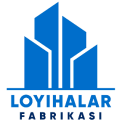 “Алюмин профил эшик ромлари ишлаб чиқариш"
Лойиҳа тавсифи
Лойиҳа манзили
Лойиҳанинг иқтисодий кўрсаткичлари
Лойиҳанинг харажатлар тақсимоти
Қашқадарё вилояти, Китоб тумани
Алюмин профил эшик ромларига талаб йилдан – йилга ортмоқда чунки улар сифатли ва бежирим кўринишга эга яъни, барча замон талабла-рига жавоб бера олади. Ушбу лойиҳа ташаббускори ҳам 156,3 млн.сўм маблағ эвазига тадбаркор-ликни йўлга қўйишни ва йиллик ўртача қувватда 5 760 м² алюмин профил эшик ромлари ишлаб чиқаришни режа қилган
Алюмин профил ромлар
Ўз-ўзини қоплаш (PP)
Бино қуриш
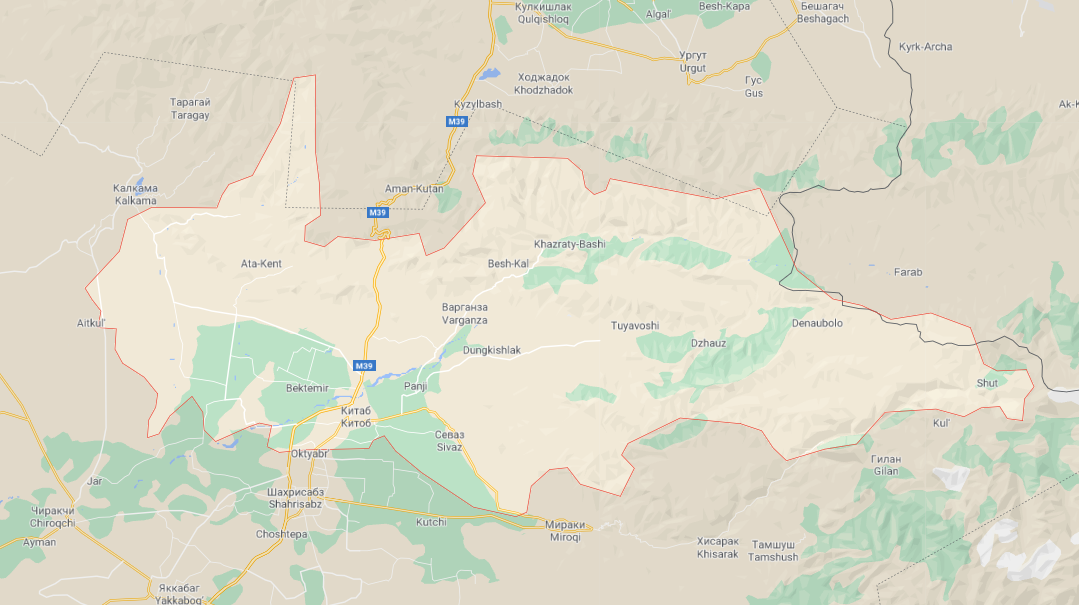 50,0 млн.
  сўм
23 ой
Ички даромадлилик даражаси(IRR)
Ускуна ва жихозлар
Айланма маблағ
Соф жорий қиймат (NPV)
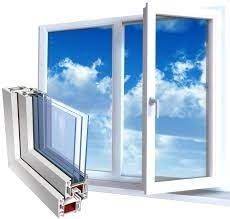 73,9 млн.
   сўм
32,3 млн.
   сўм
108,9 млн
     сўм
49%
Инвестиция қайтими (ROI)
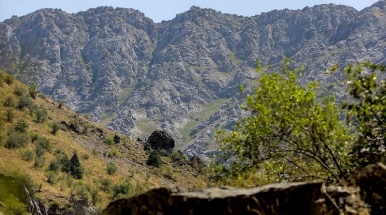 113%
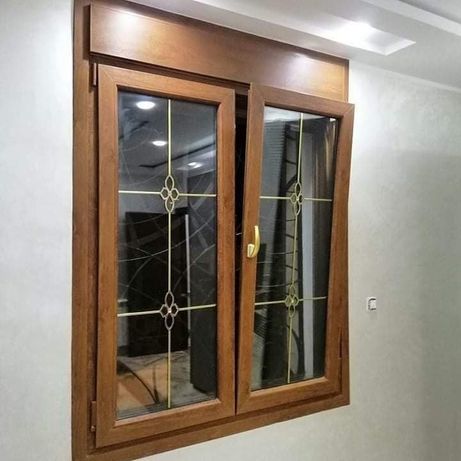 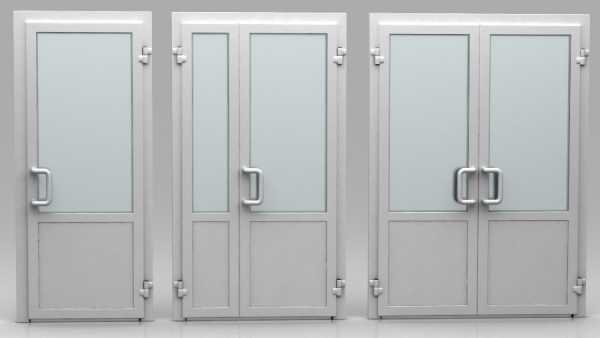 Ишчи ўрин сони
Ўз маблағи
2 нафар
156.3
Лойиҳа қиймати
МЛН.СЎМ
156,3
Ишга тушиш вақти
Банк кредити
МЛН.СЎМ
2021-2022
0,0
МЛН.СЎМ